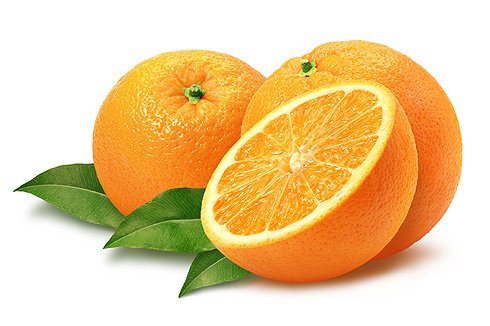 Апельсин
Жарким пламенем горит ,Оранжевый , как солнце ,Сильным запахом манит Сок под толстой кожицей .Снимем цедру осторожно -Здесь понадобится ножик .Дольки нежные добудем ,Наслаждаться вкусом будем .- Это что за господин ?- Яркий спелый апельсин !
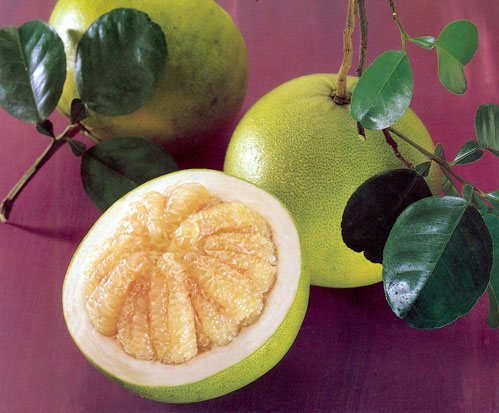 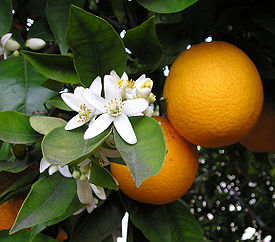 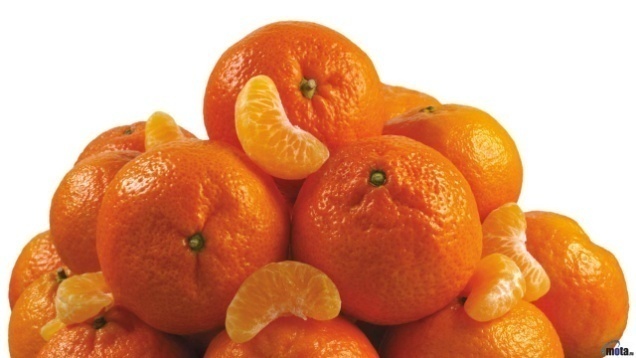 Апельси́н («китайское яблоко») — плод апельсинного дерева ,родом из Китая. Гибрид, полученный ещё в древности, по-видимому, является смешением мандарина c помело.  Дерево привезено португальцами в Европу и растёт теперь хорошо по всему побережью Средиземного моря, а также в Центральной Америке.
Перевозка апельсинов и применение цедры
Апельсины требуют при перевозке очень хорошей укладки и легко портятся, поэтому их снимают недозрелыми и упаковывают в ящики по 200—500 шт., завёрнутые каждый в непроклеенную бумагу. 
Кожура, кроме общеизвестного хозяйственного применения на цедру, настои, варенье и т. п., идет ещё на приготовление разного рода ликёров в Болонье и Флоренции. Также из цедры получают апельсиновое масло.
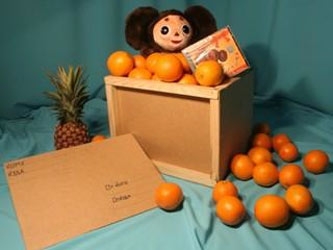 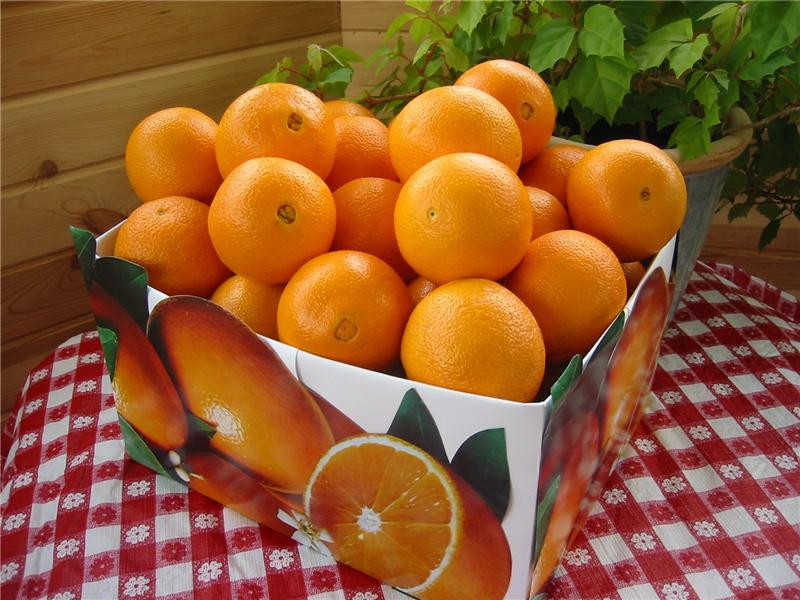 Целебные силы апельсина
Благодаря наличию в апельсинах комплекса витаминов и других биологически активных веществ, эти цитрусовые рекомендуют для профилактики и лечения гиповитаминозов, заболеваний печени, сердца и сосудов, обмена веществ. Пектины, которые содержатся в апельсинах, способствуют процессу пищеварения, усиливают моторную функцию толстого кишечника и уменьшают в нем гнилостные процессы.
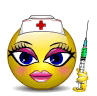 ТОП 15 стран по выращиванию апельсинов
Поскольку плоды апельсина содержат зёрнышки, этот фрукт символизирует плодородие. Увидеть во сне апельсин, хороший знак: взять в руку апельсин — означает получить плод любви, солнечный и совершенный, это всё равно, что сорвать его с древа жизни во всей его красе.
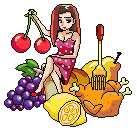 Легенда об апельсине.
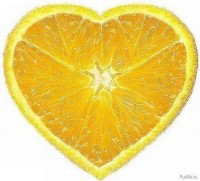 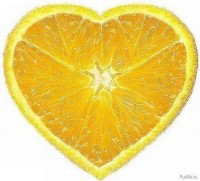 Согласно древнегреческой легенде Гея подарила Гере в день ее свадьбы с Зевсом золотые апельсиновые сады. Первая брачная ночь великих богов длилась триста лет: обливаясь водой из священного источника и наслаждаясь запахом апельсинов. От непрошенных гостей этот волшебный апельсиновый сад охраняли Геспериды и чудовищный дракон Ладон.
Презентация учителя биологии
 МБ ОУ Пеля – Хованской СОШ
Вилковой. Т.М.
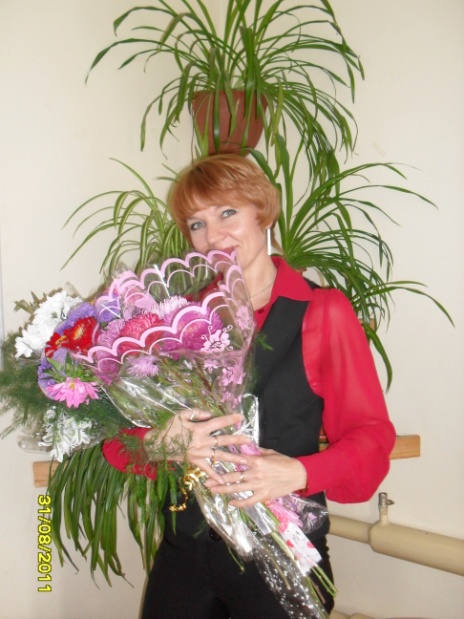